القوة وأنواعها
مخرجات التعلم
يتوقع من التلميذ في نهاية الدرس أن:
    يتعرف إلى أنواع القوة
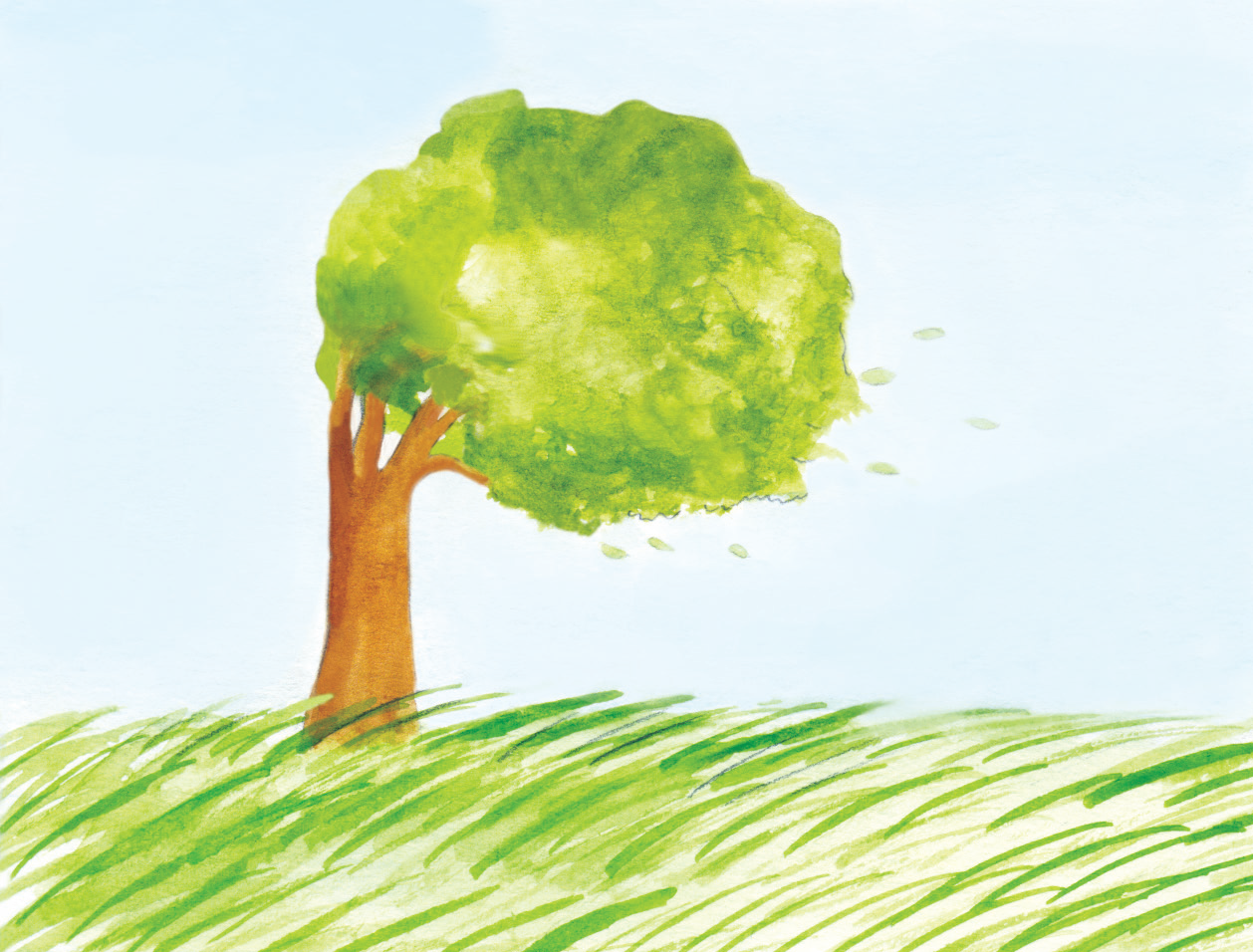 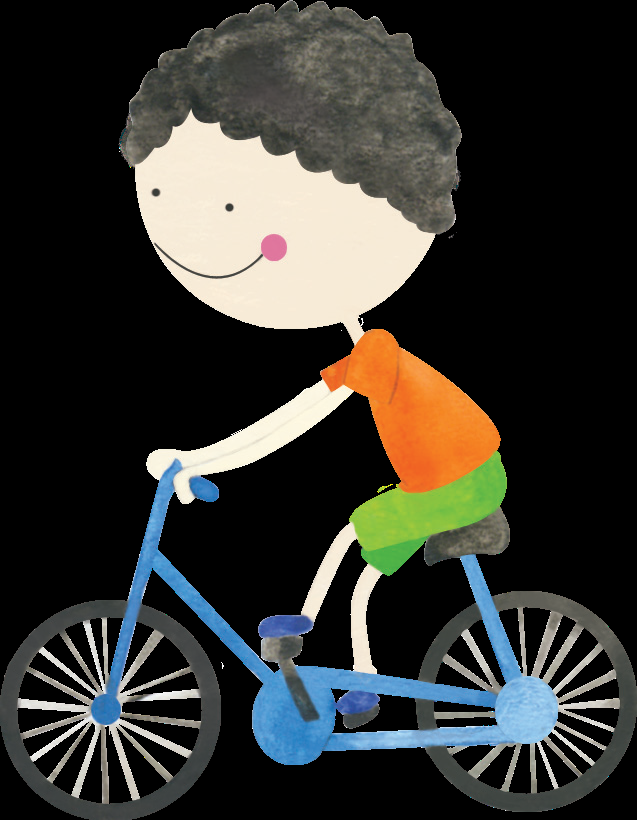 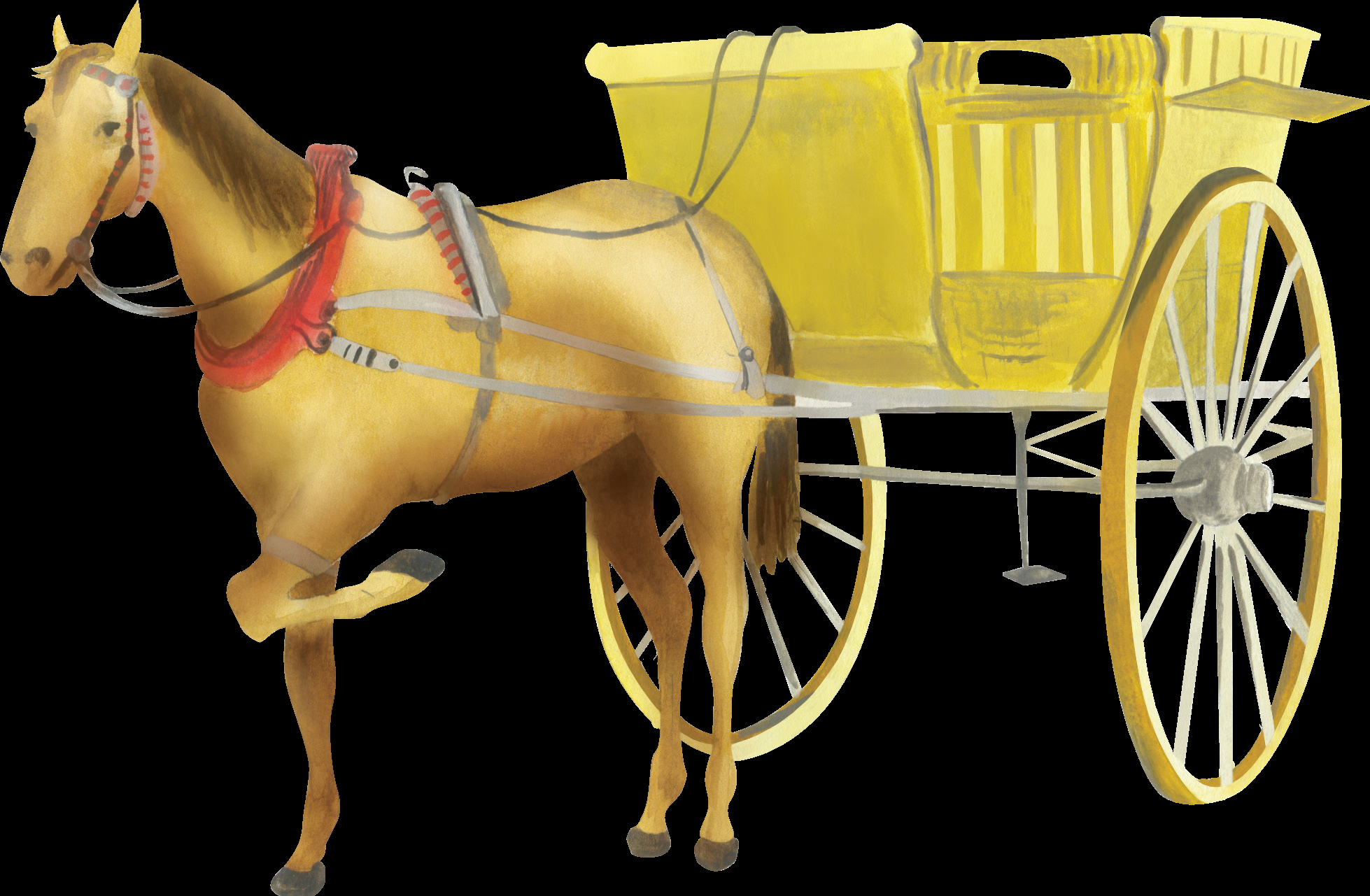 ما الذي يحرك كلا من العربة والدراجة والشجرة؟
القوة تحرك الأجسام بالسحب أو الدفع.
للقوة أنواع منها:
القوة العضلية.
قوة الرياح.
.قوة المغناطيس
نشاط  
   أملأ الفراغات الآتية بالكلمات المناسبة (الدفع, تحرك, الرياح).
   يمكن للقوة أن ....... الجسم الساكن.
   القوة تحرك الأجسام بالسحب أو ب.........
   تتحرك أغصان الأشجار بقوة..........